Птицы Московской области, занесенные в Красную книгу
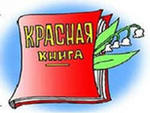 Подготовила: Шорина А.Е.
Серая утка
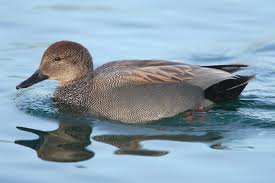 Серый гусь
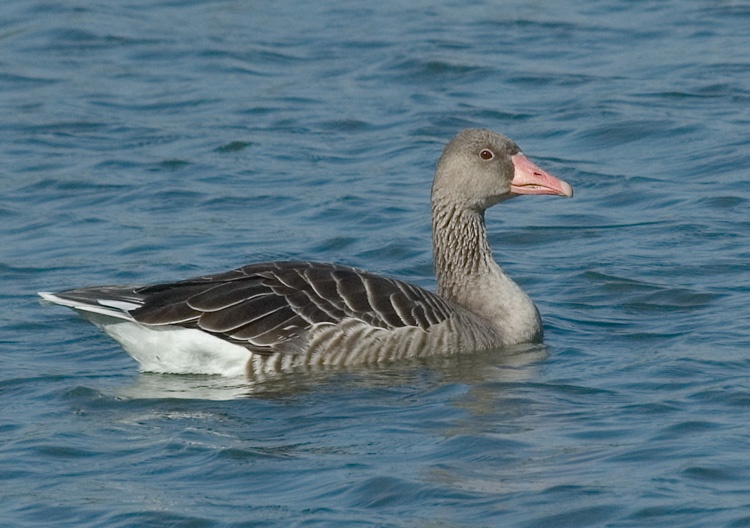 Журавль
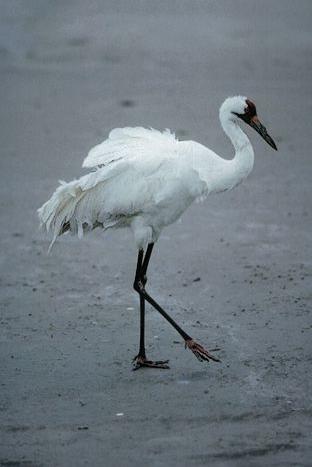 Лебедь
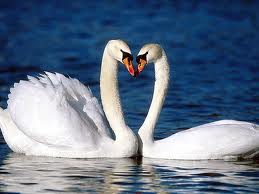 Серый журавль
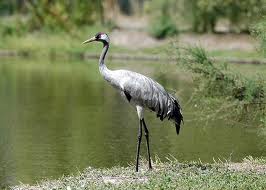 Пестрый дятел
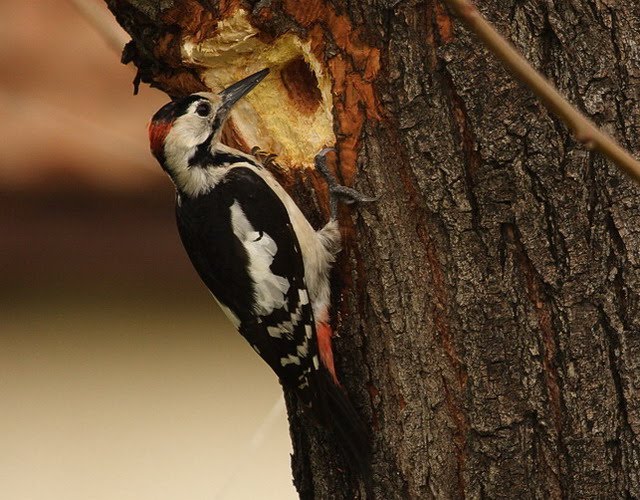 Лесной жаворонок
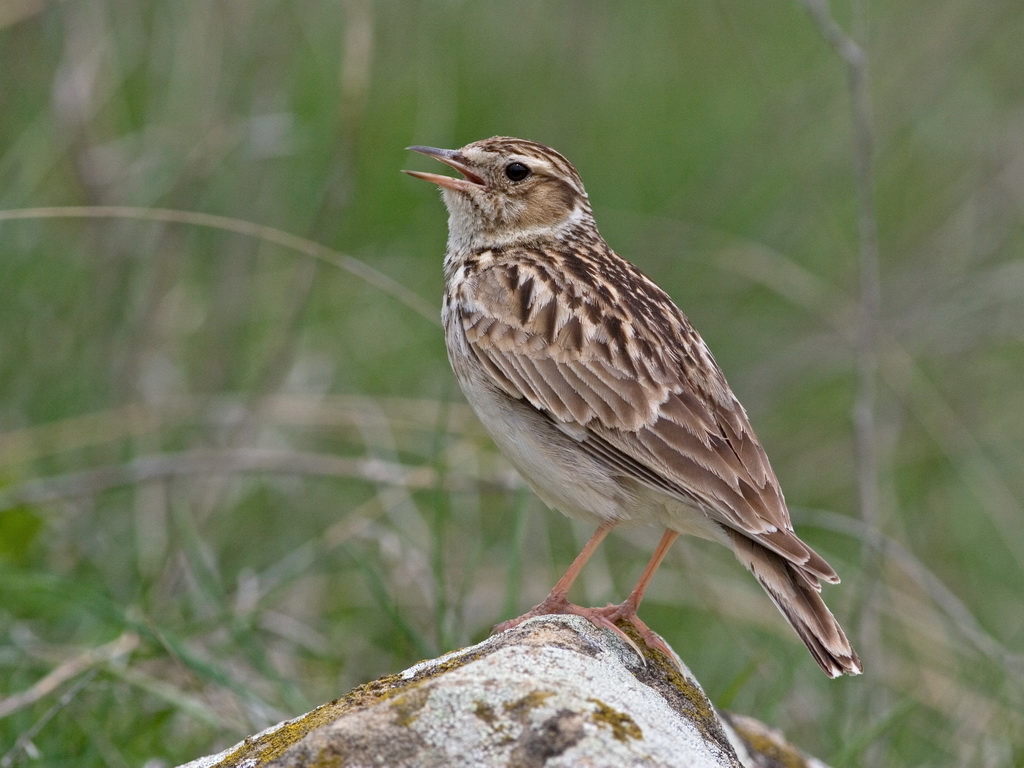 Аист
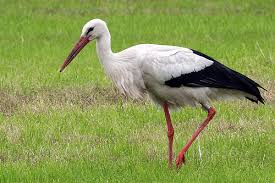 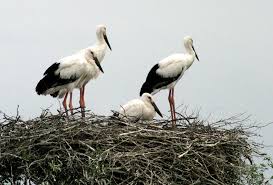 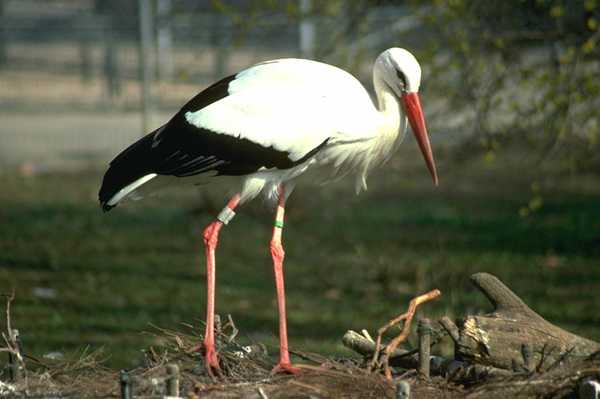